Prier avec 
le Chemin de Croix 
de Gilles Alfera
 



Crée pour Eglise St Paul du Sanitas à Tours, en 2019
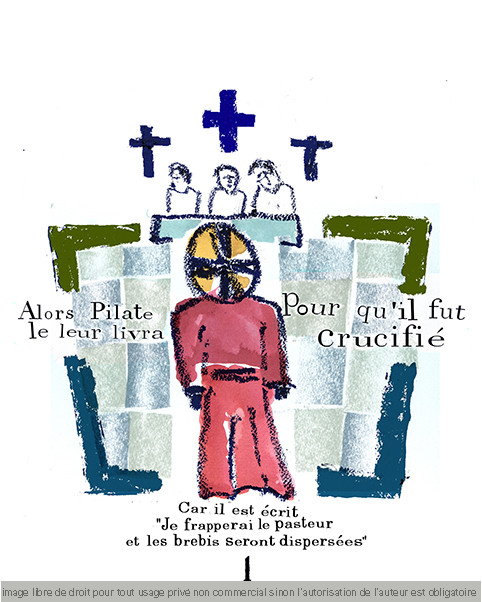 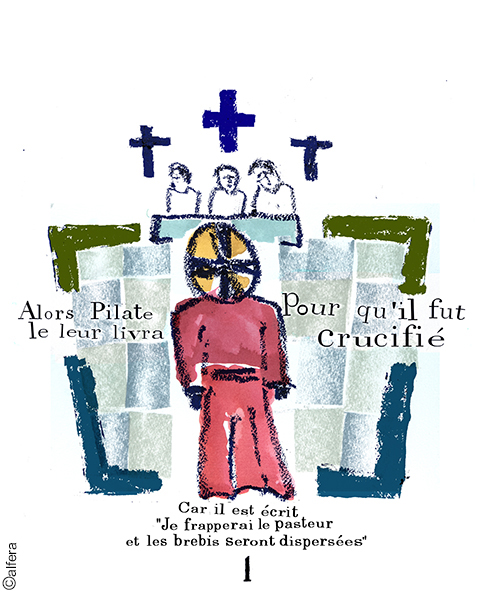 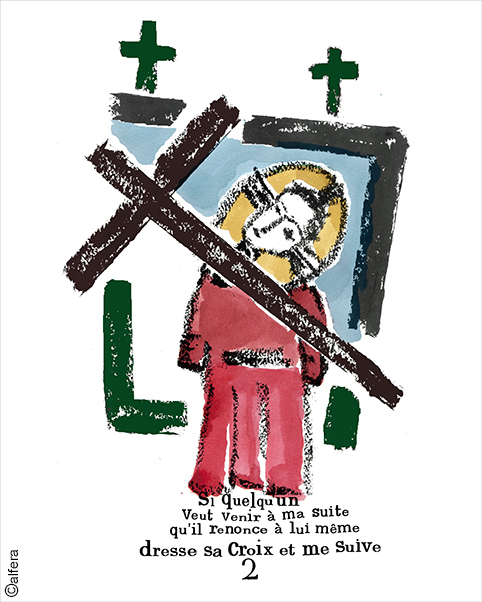 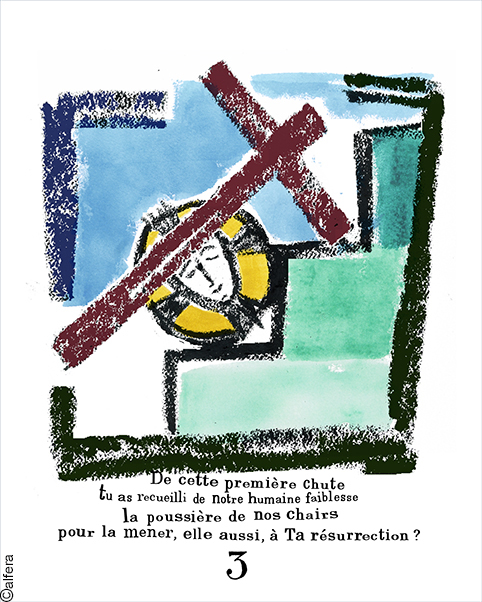 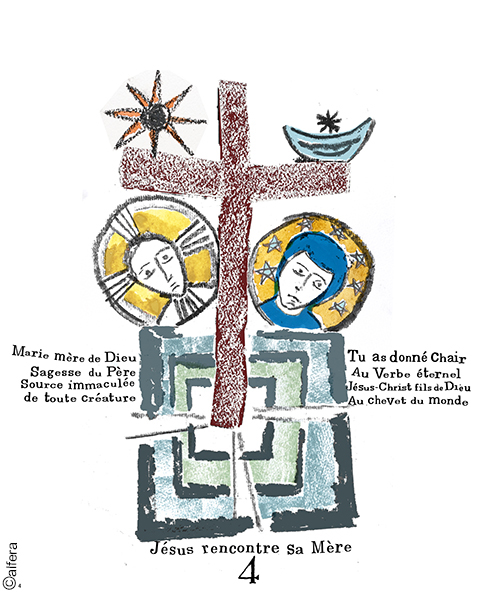 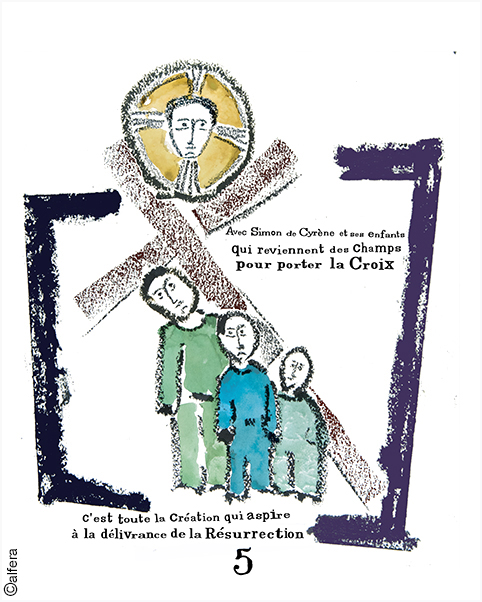 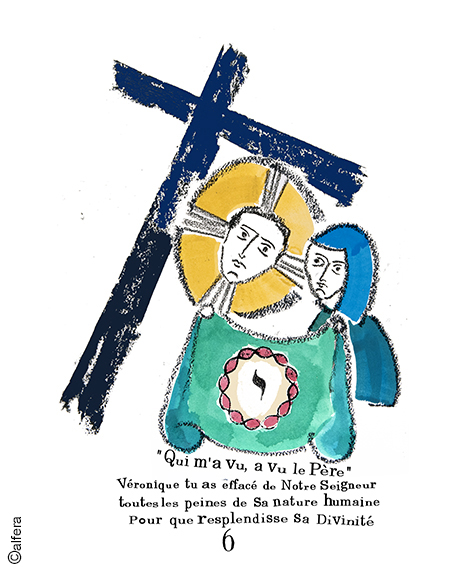 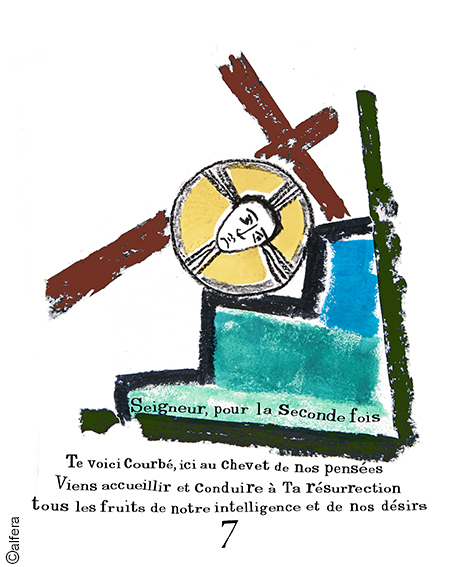 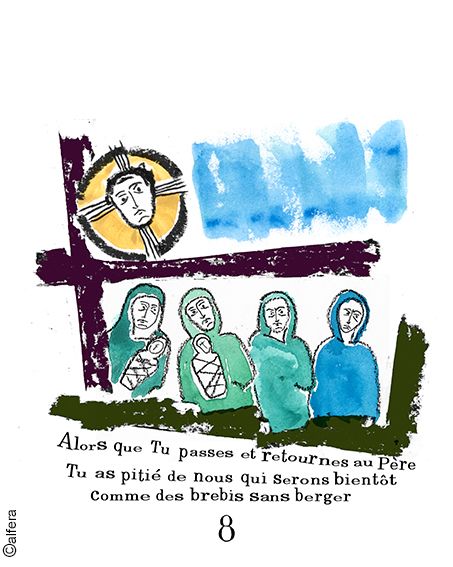 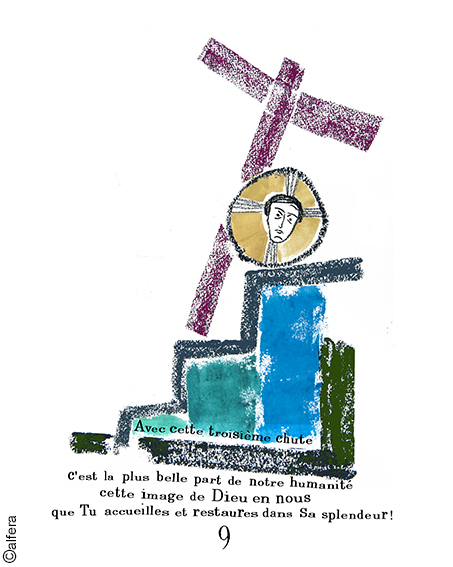 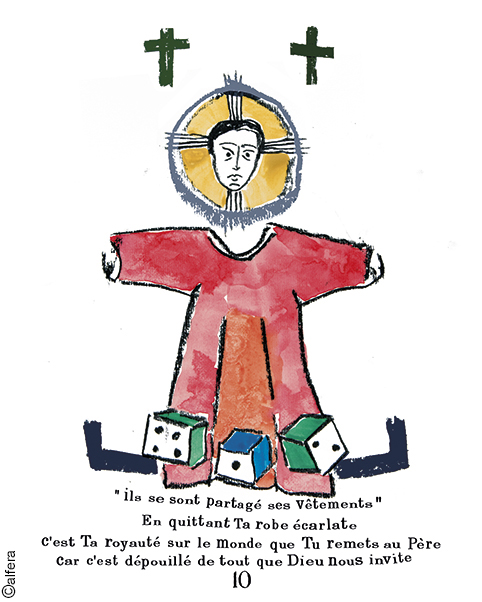 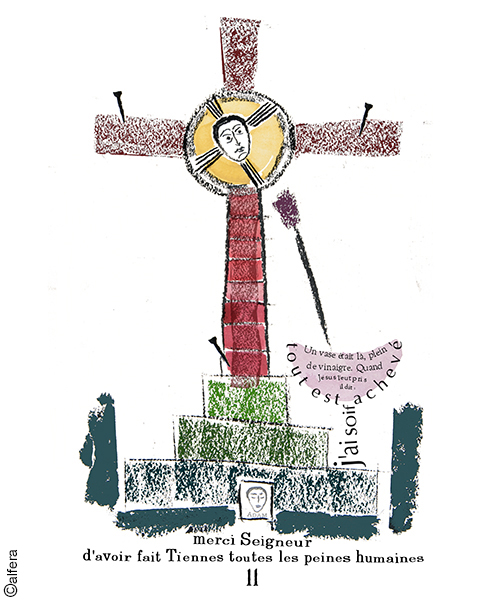 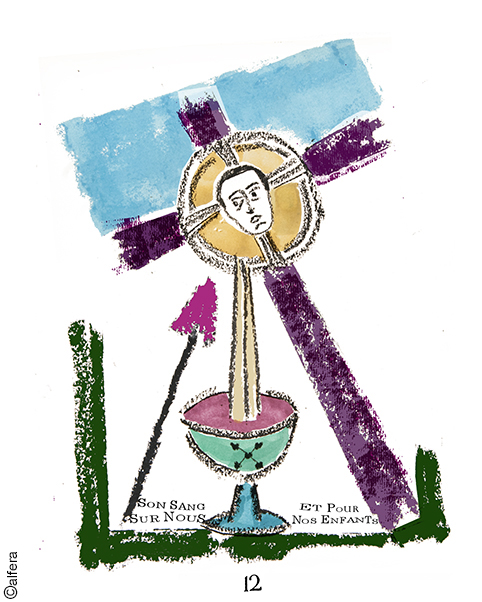 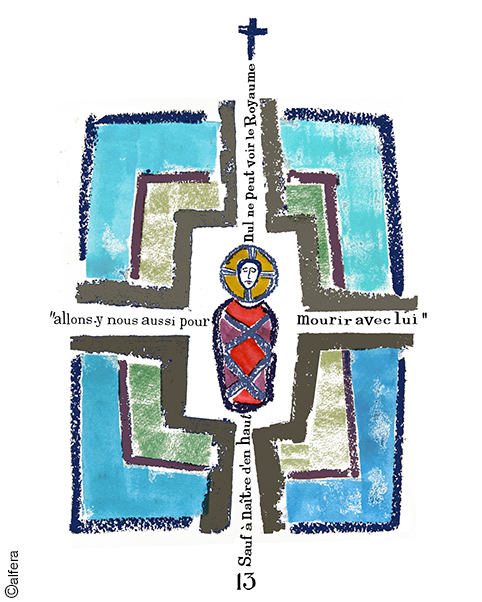 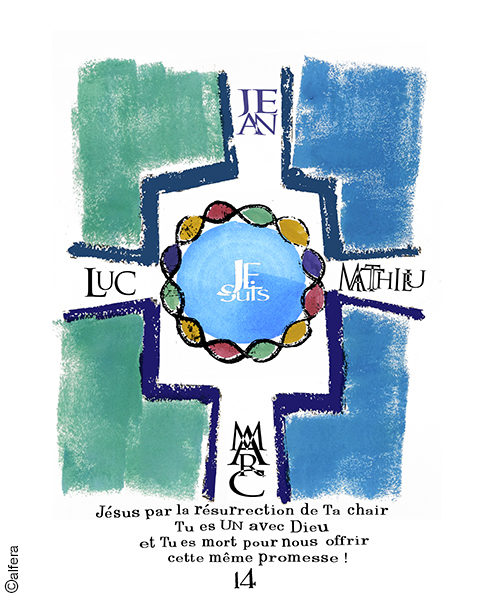